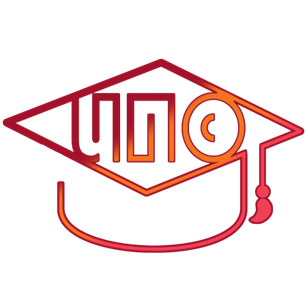 Старт первичной специализированной аккредитации 2020 годаКустова Т.В.Юрьева Е.А.
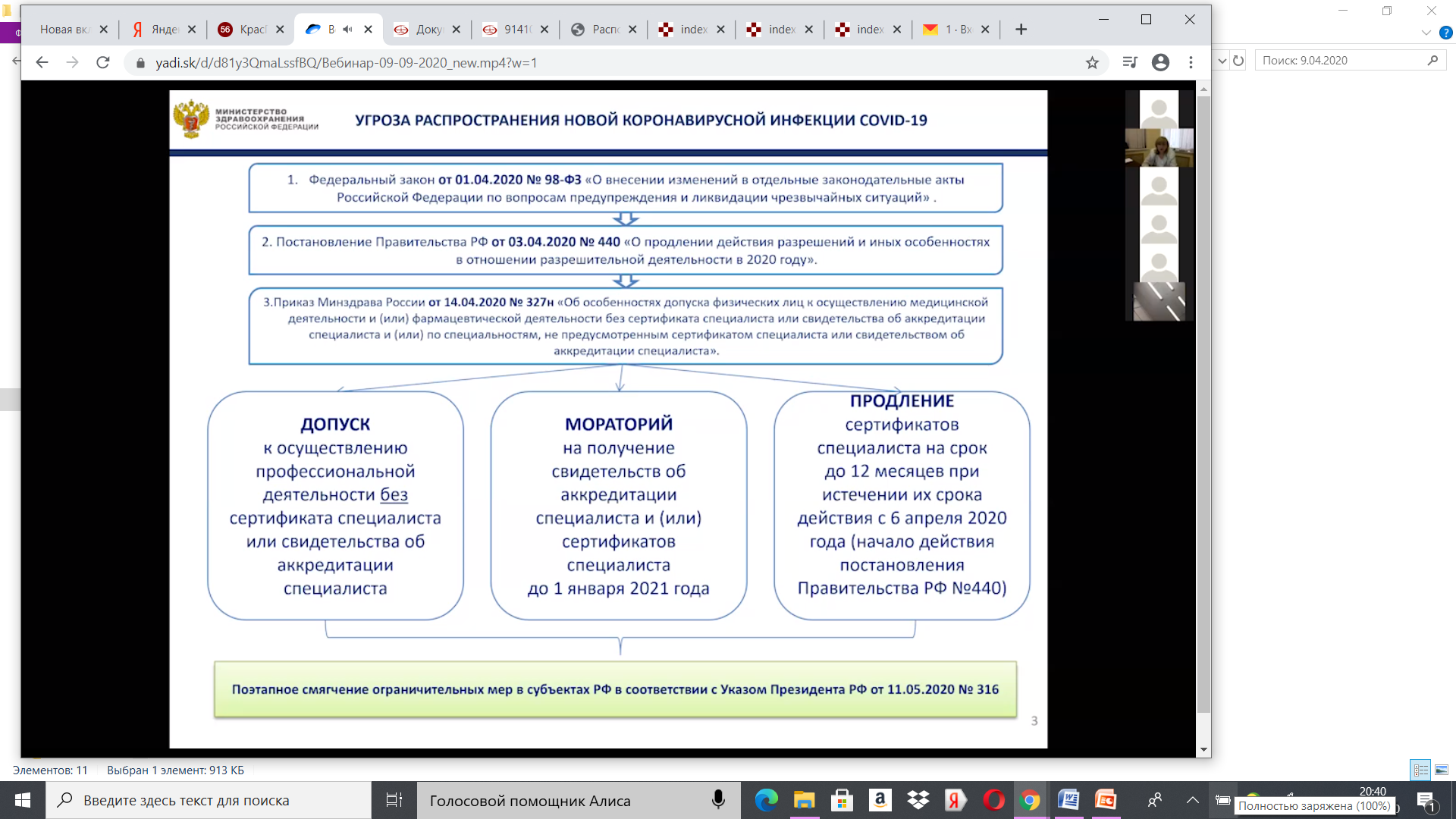 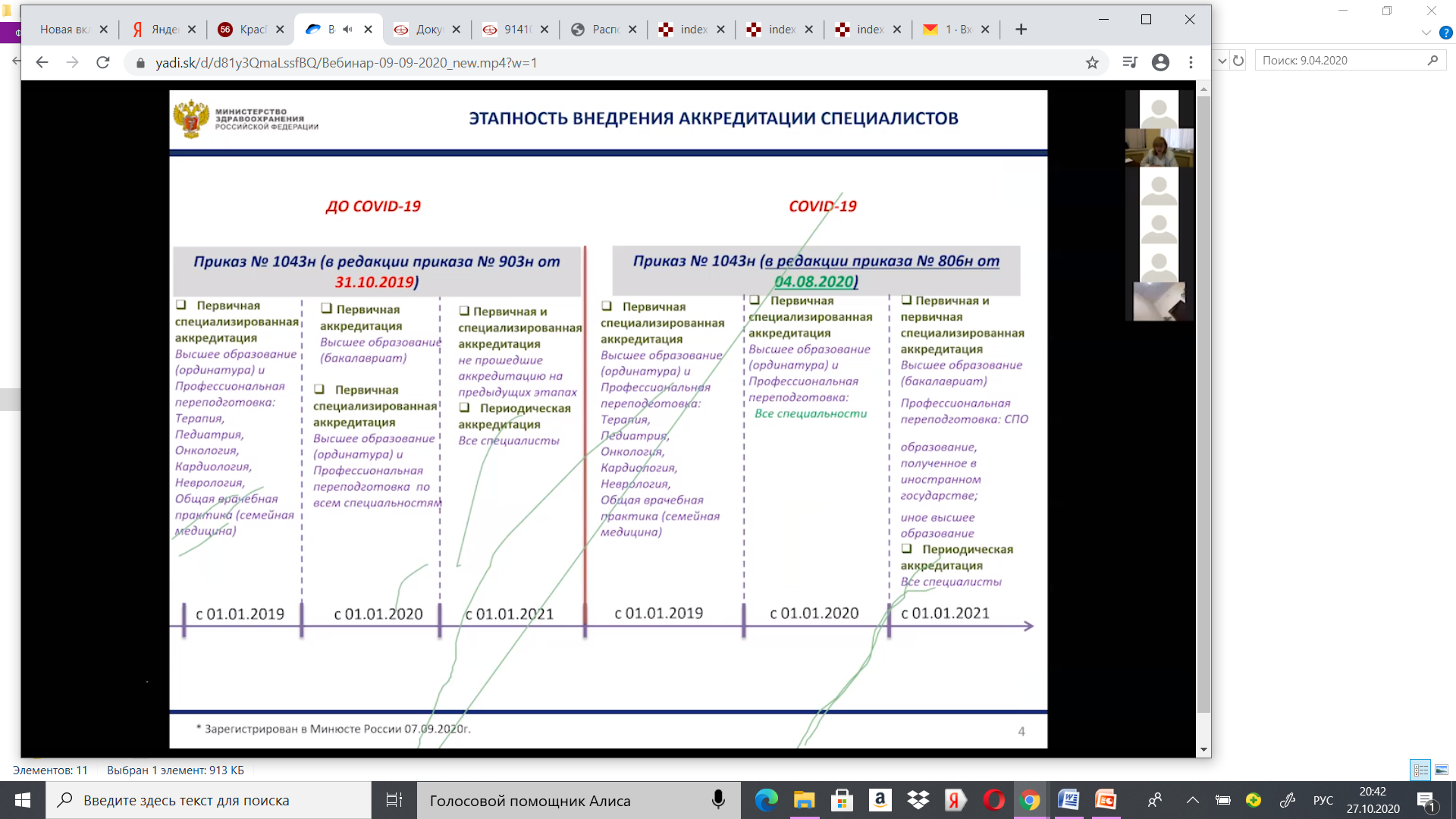 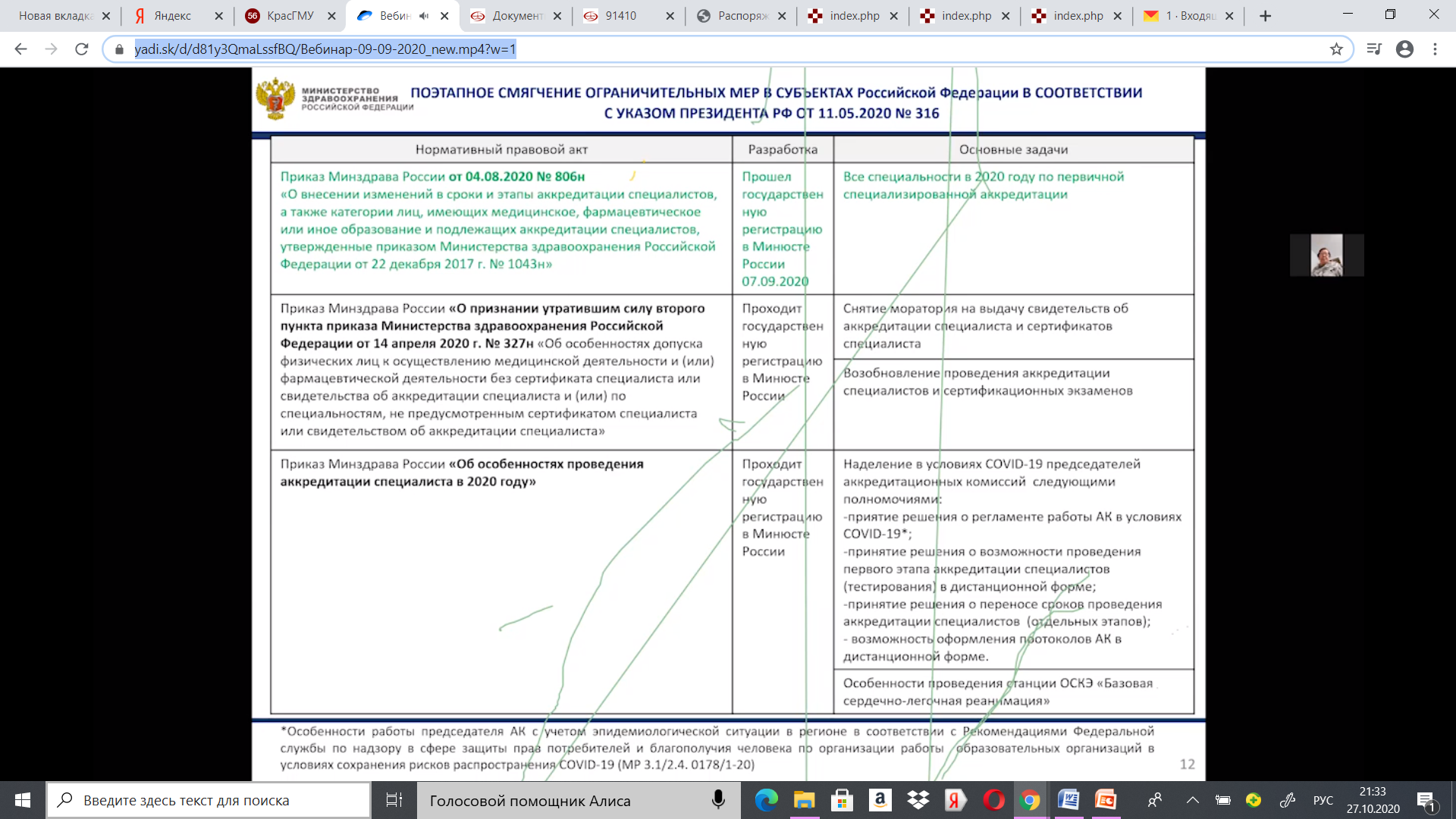 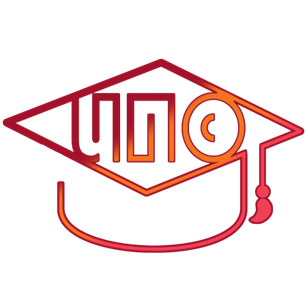 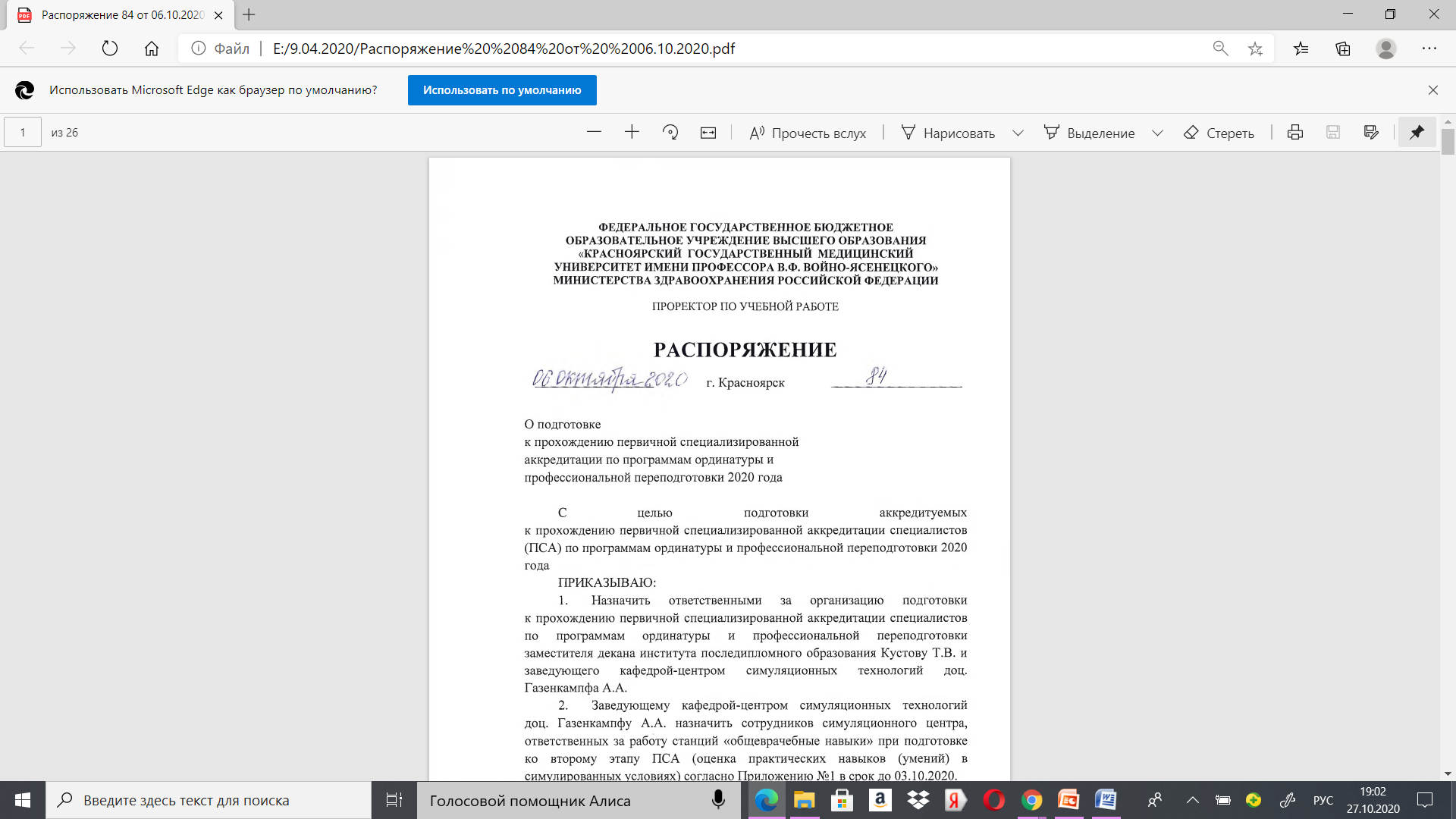 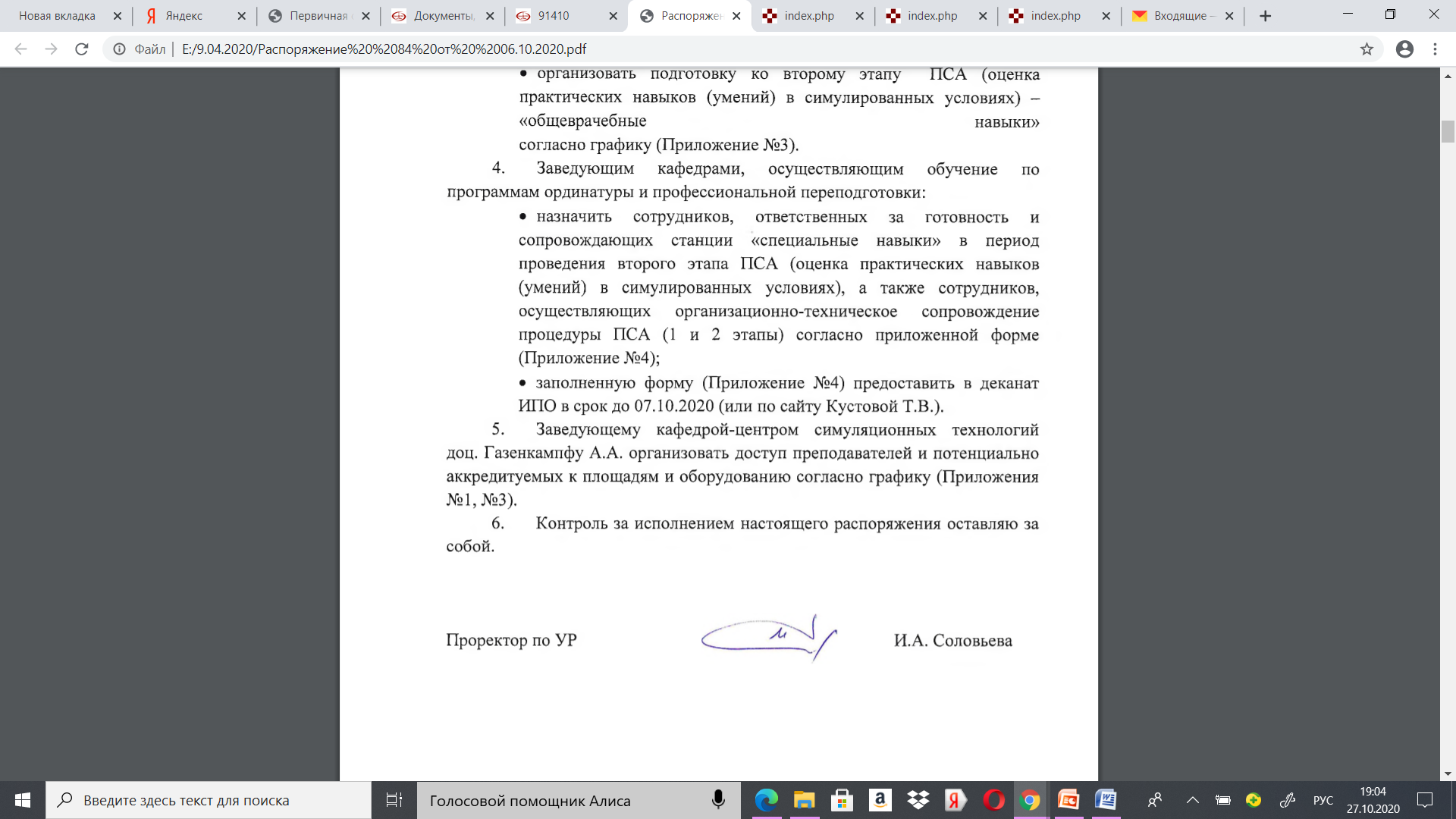 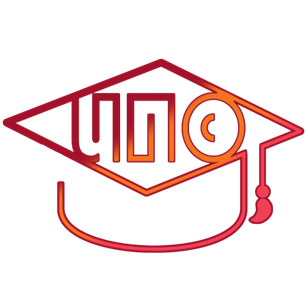 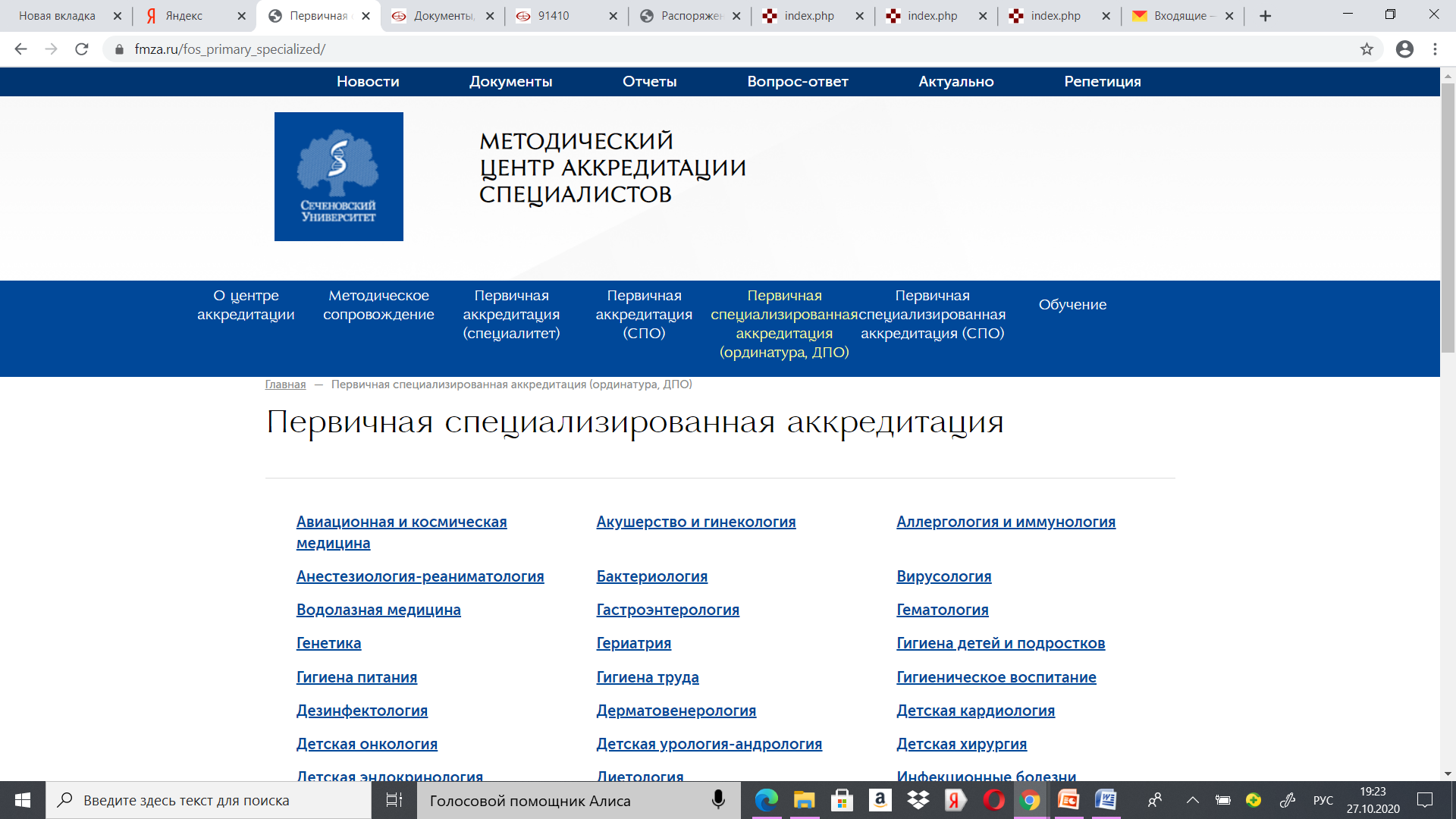 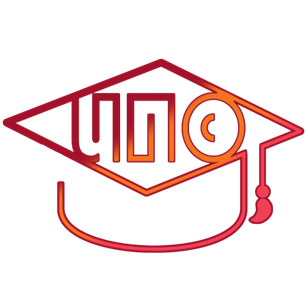 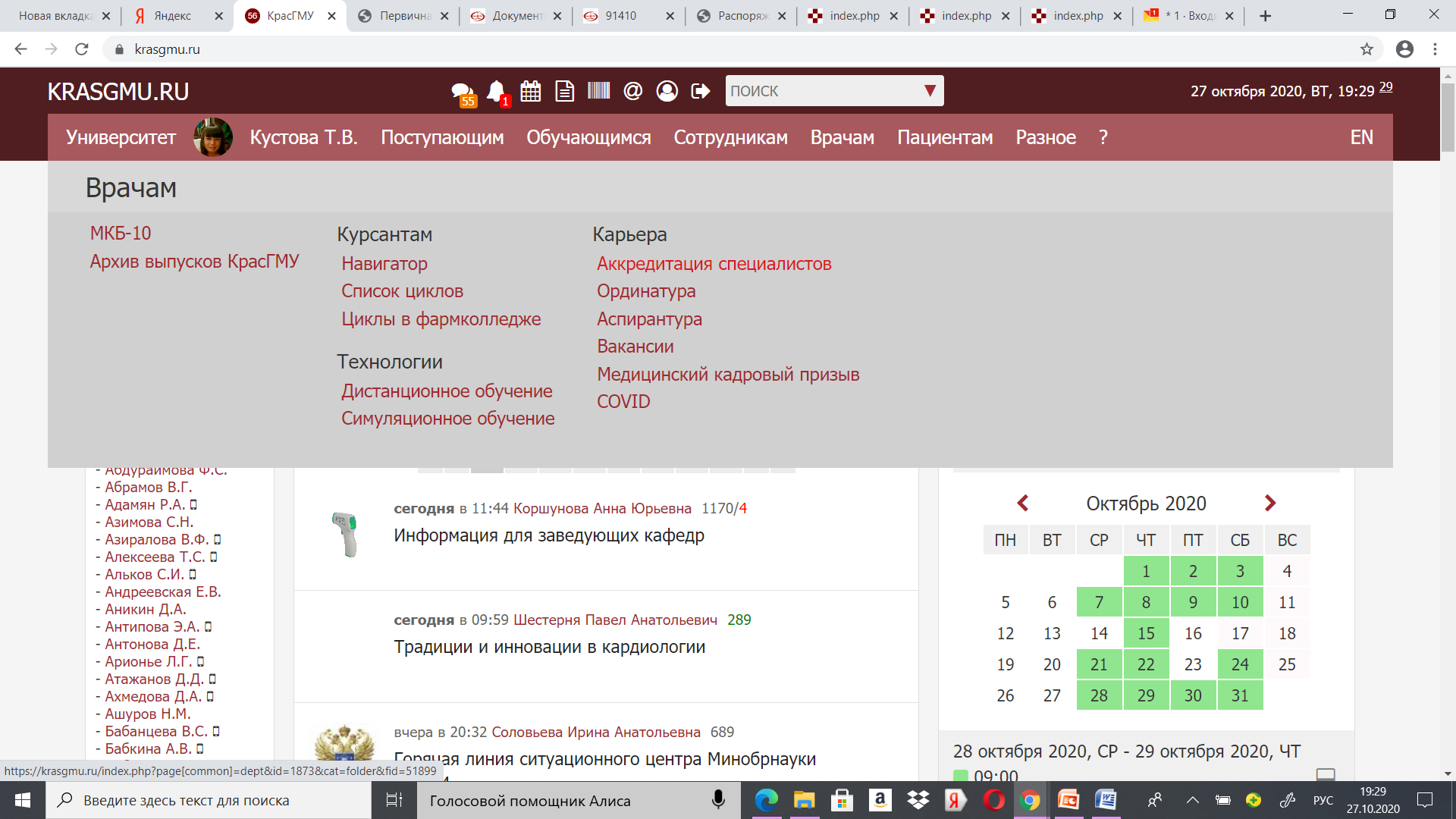 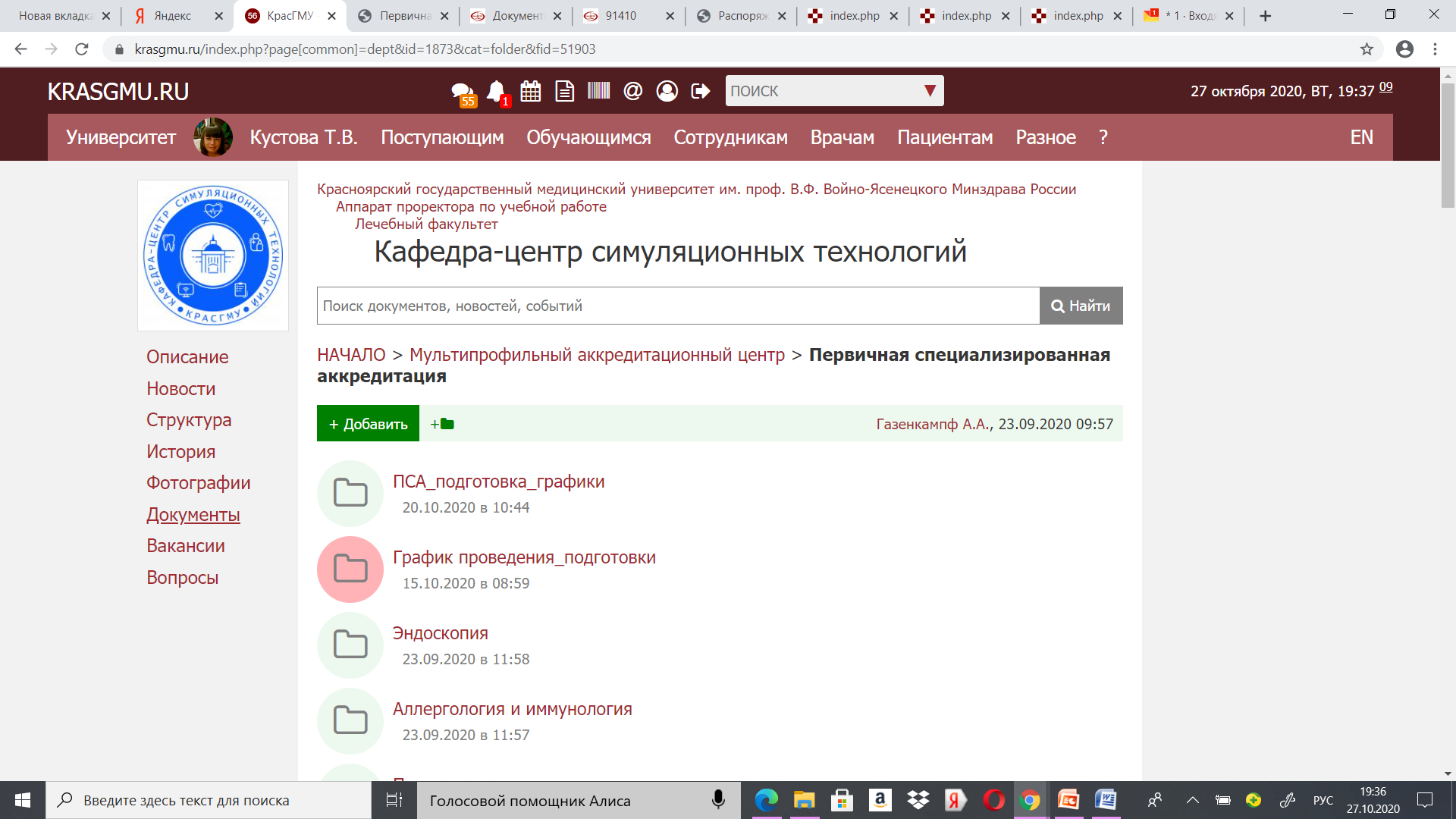 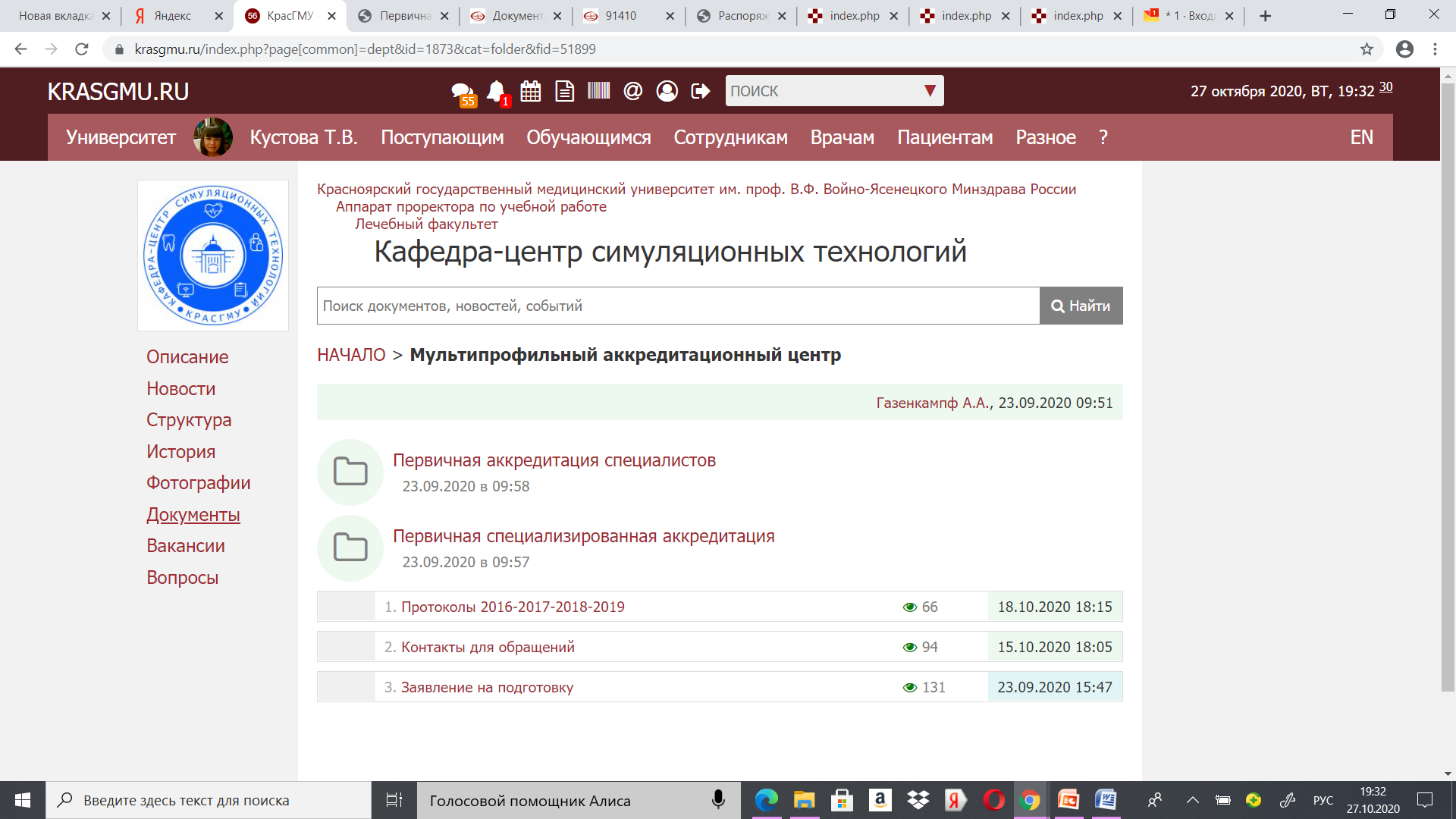 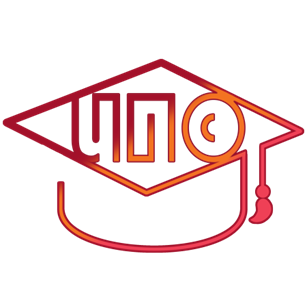 ЭТАП 1 -ТЕСТИРОВАНИЕ
60 тестовых заданий, не более 60 минут
Размещены в открытом доступе на сайтах Министерства здравоохранения РФ https://www.rosminzdrav.ru, Методического центра аккредитации специалистов https://fmza.ru
РЕПЕТИЦИОННЫЙ ЭКЗАМЕН - https://fmza.ru, https://selftest.mededtech.ru  
КОЛИЧЕСТВО ПОПЫТОК РЕПЕТИЦИОННОГО ТЕСТИРОВАНИЯ НЕ ОГРАНИЧЕНО!
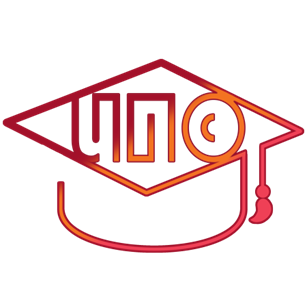 ЭТАП 2 - РЕШЕНИЕ  СИТУАЦИОННЫХ  ЗАДАЧ (МИНИ-КЕЙСОВ)
Компьютерное решение кейсов – 2 ситуационные задачи(кейсы) по 12 вопросов к каждой
На решение - 60 минут  
17  или более правильных ответов - «сдано», 16 или менее правильных ответов  - «не сдано»
Размещены в открытом доступе на сайтах Министерства здравоохранения РФ https://www.rosminzdrav.ru, Методического центра аккредитации специалистов https://fmza.ru
РЕПЕТИЦИОННЫЙ ЭКЗАМЕН - https://fmza.ru, https://selftest.mededtech.ru  
КОЛИЧЕСТВО ПОПЫТОК РЕПЕТИЦИОННОГО ТЕСТИРОВАНИЯ НЕ ОГРАНИЧЕНО!
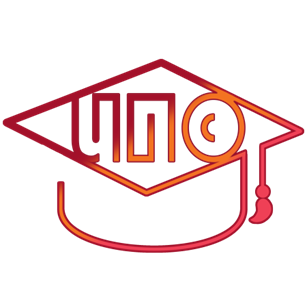 ЭТАП 2 - ОБЪЕКТИВНЫЙ СТРУКТУРИРОВАННЫЙ КЛИНИЧЕСКИЙ ЭКЗАМЕН (ОСКЭ)
серия оценочных станций, в которых экзаменатор – член АПК оценивает практические навыки, используя предварительно установленную объективную систему баллов (чек-лист)
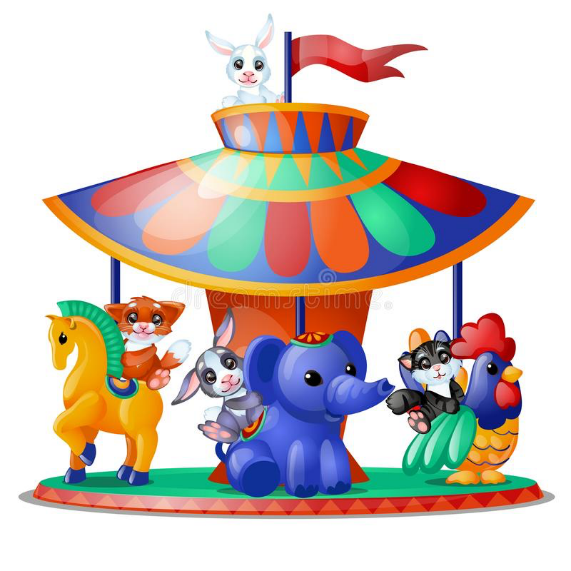 График консультаций для ответственных и сопровождающих – в работе
89080176682 Кустова ТВ
Взаимодействие кафедры с выпускниками
Пакет документов на аккредитацию на электронную почту
tkust@yandex.ru